Александр Ярославович Невский
Александр Васильевич Суворов
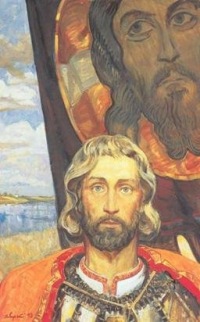 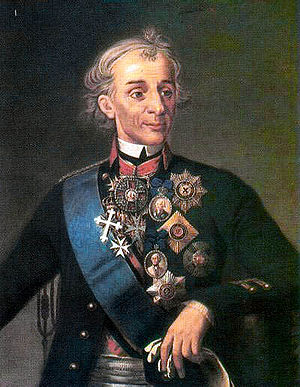 Княгиня Ольга- мудрая бабушка великого князи Владимира
Дочки- матери
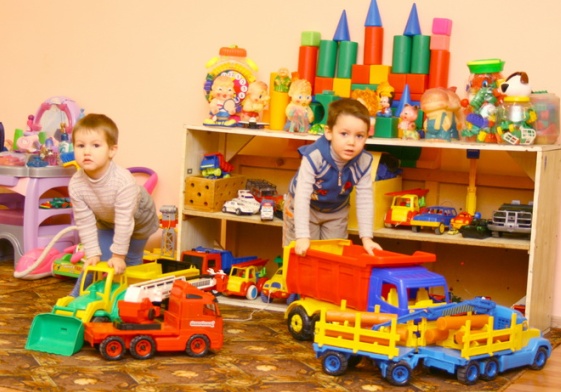 Тема урока
Детские игры- школа здоровья
Цели нашего урока:
узнать что такое игра;
познакомится с разными видами игр.
«Игры загадки»
«Игры Потешки»
«Словесные игры»
«Спортивные игры»
Игра- это вид деятельности, в основе которой важен не результат а сам процесс деятельности.